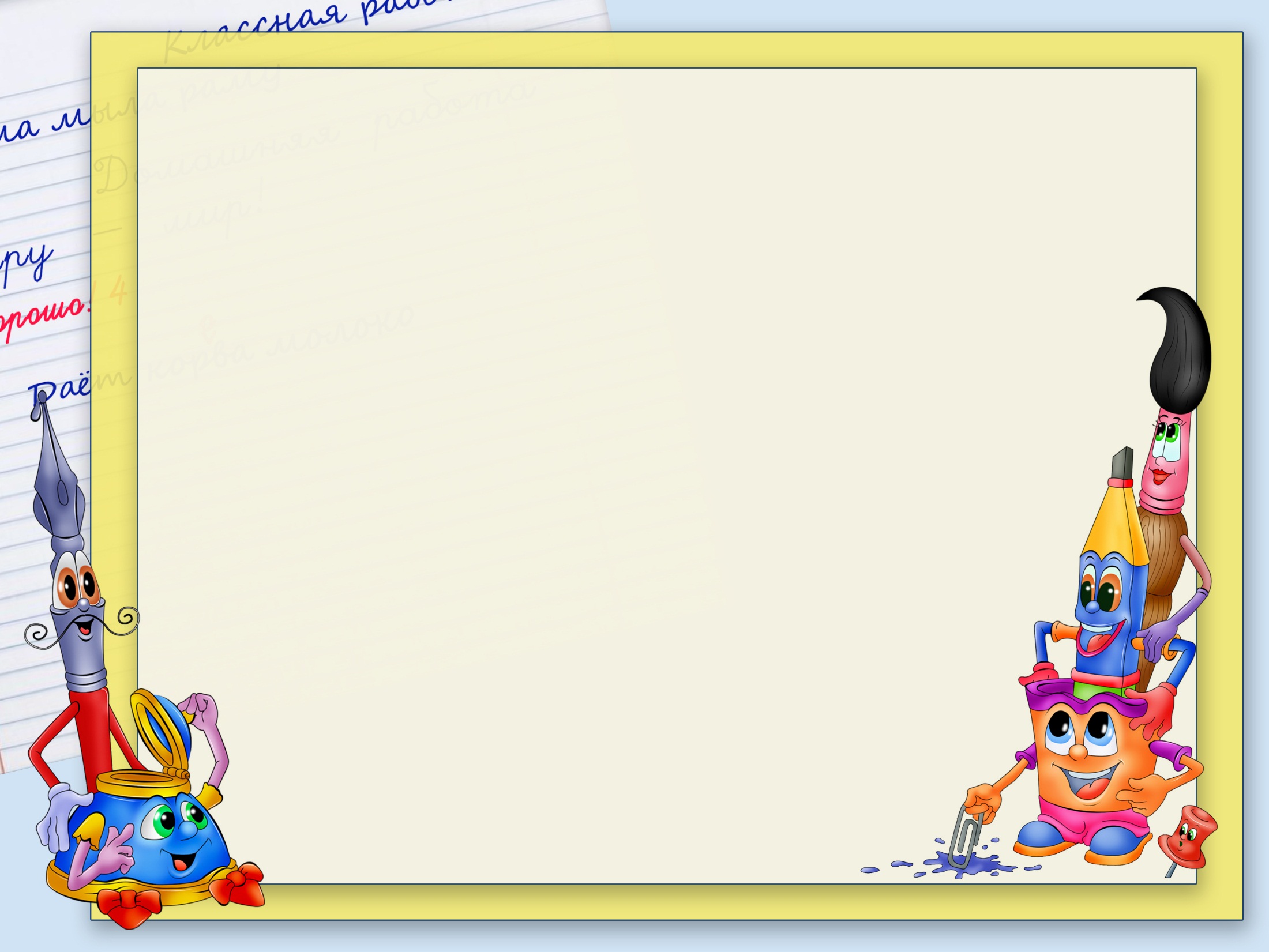 Муниципальное бюджетное дошкольное образовательное учреждение - детский сад №9 «Радуга»
г. Горячий Ключ
Автоматизация 
звука [С]
Выполнила : Дробышева С. С.
Воспитатель МБДОУ - детский сад № 9 г. Горячий Ключ
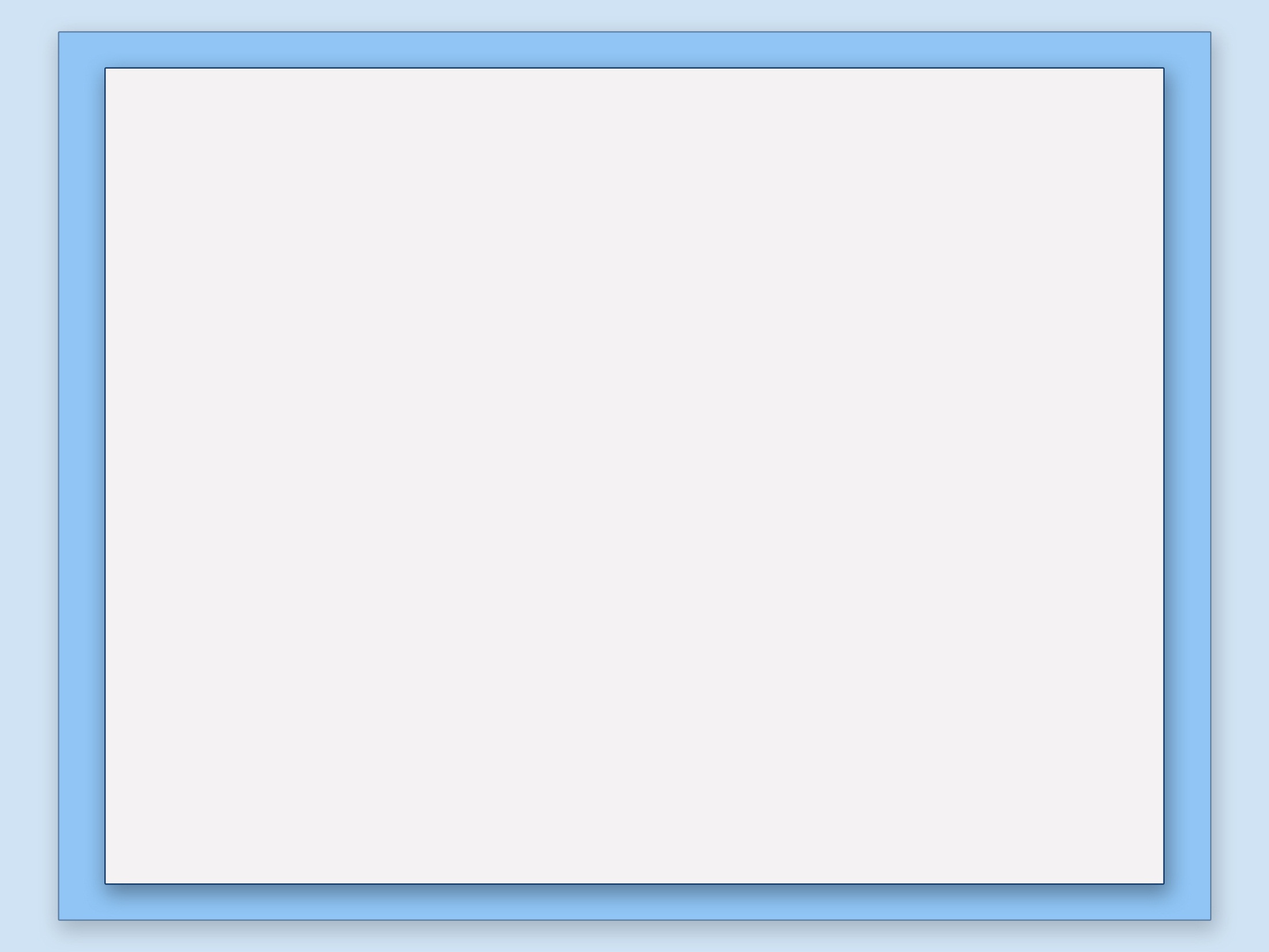 Задачи:
Освободить лицевые мышцы от компенсаторных движений.
Развивать подвижность мягкого нёба.
Увеличивать силу и длительность выдыхаемой через рот воздушной струи..
Улучшить деятельность артикуляционной мускулатуры.
Совершенствовать фонематический слух, упражнять в выделении фонемы из ряда фонем.
Активизировать звук «С» в слогах, словах, фразах.
Способствовать развитию слуховой памяти.
Классифицировать предметы по сходным признакам (мебель, посуда, продукты питания).
Совершенствовать грамматический строй речи: упражнять в согласовании числительного с существительным
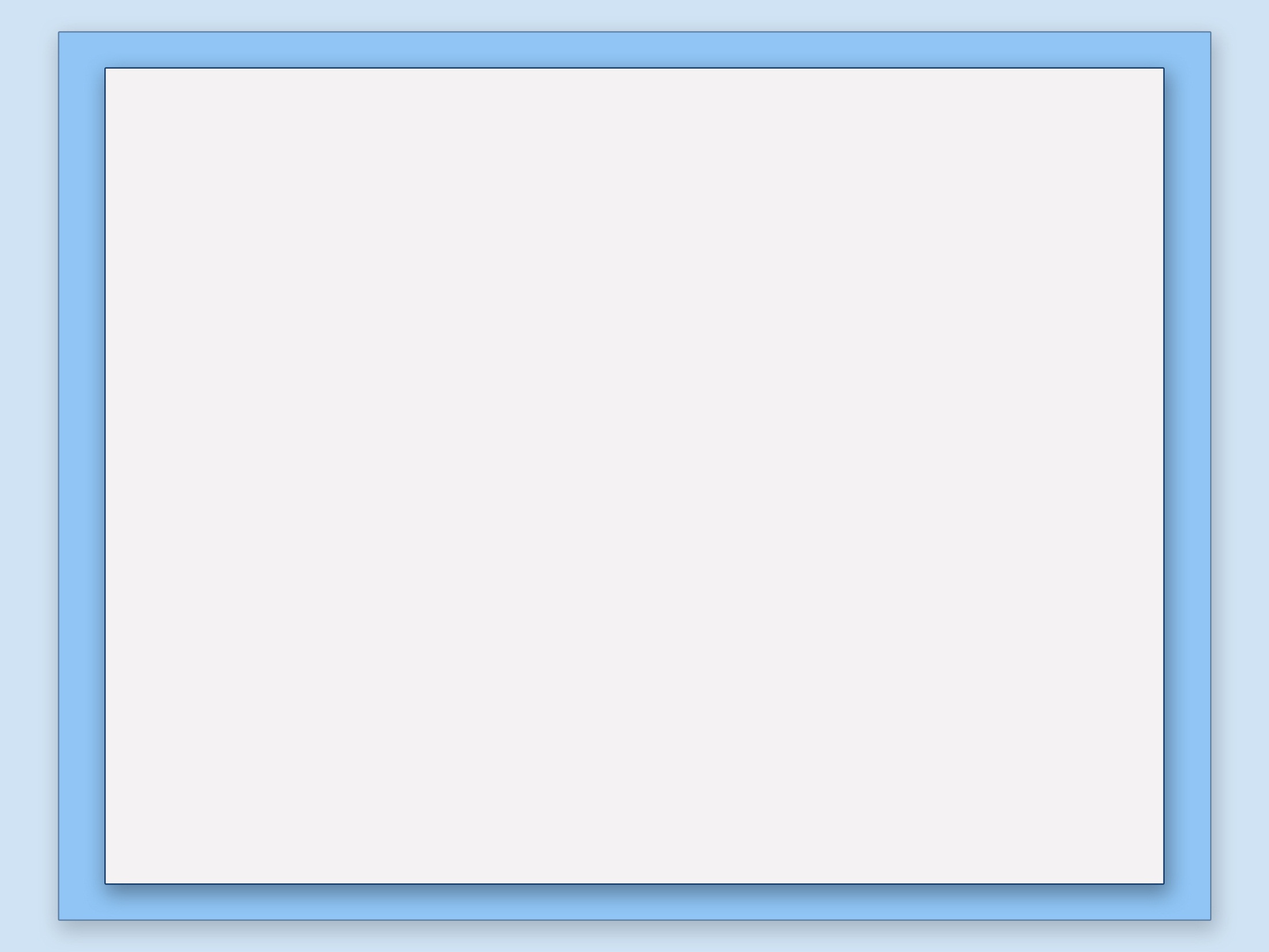 Упражнение 1 
Самомассаж лица и шеи
И лицо теплом своим мы умываем 
(ладошками проводят по лицу сверху вниз)
Ручки растираем и разогреваем 
(потереть ладошки, похлопать)
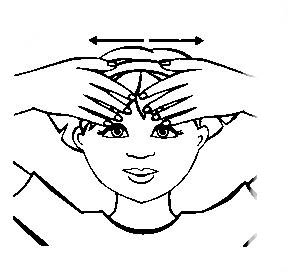 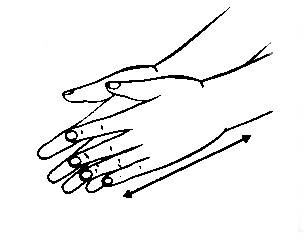 Грабельки сгребают все плохие мысли
 (граблеобразные движения от середины лба к вискам)
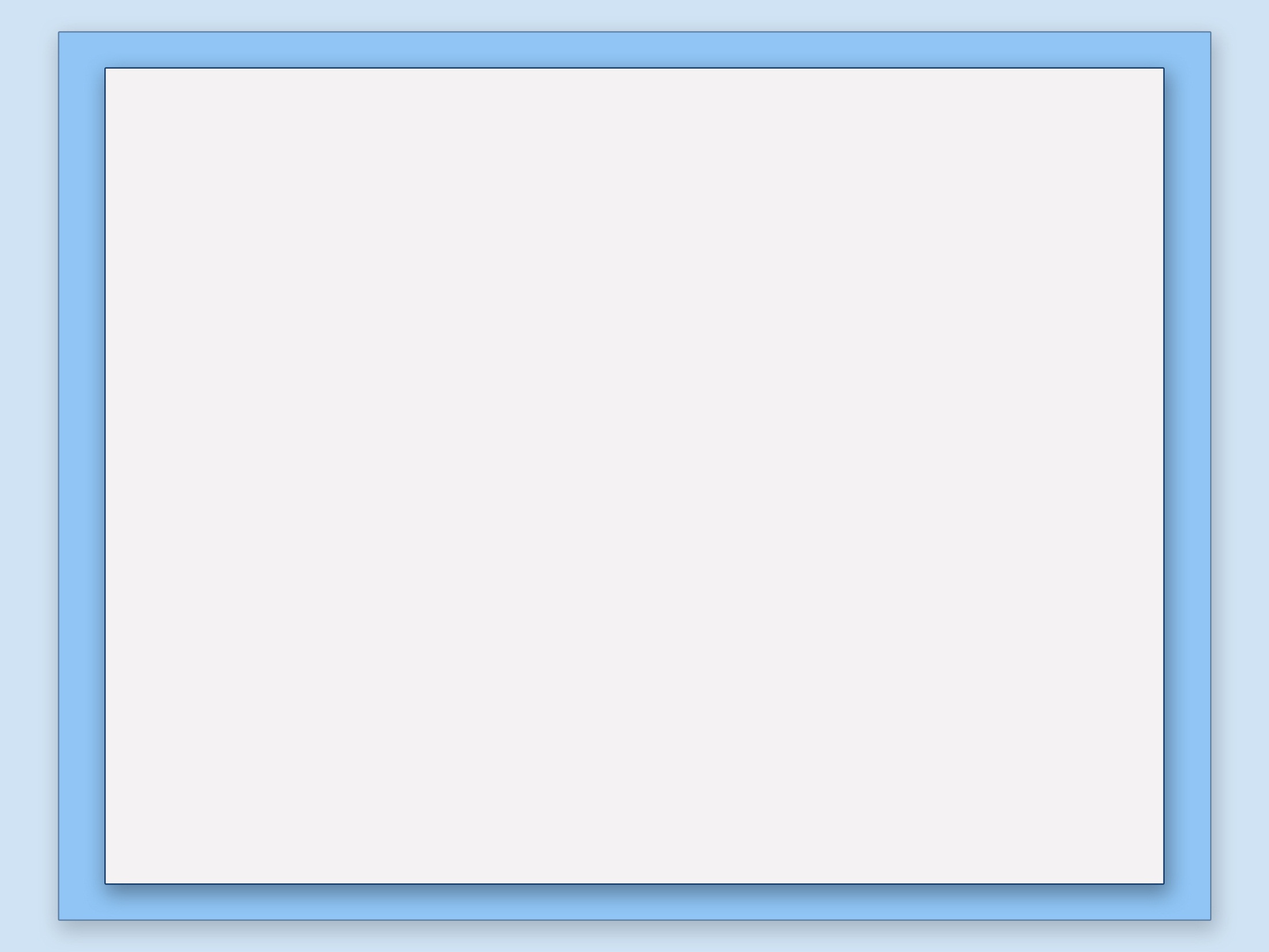 Ушки растираем вверх и вниз мы быстро 
(растирающие движения ушек 
вверх-вниз)
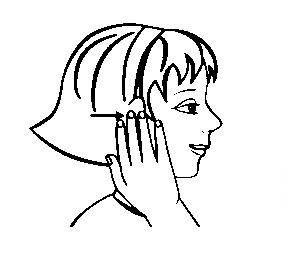 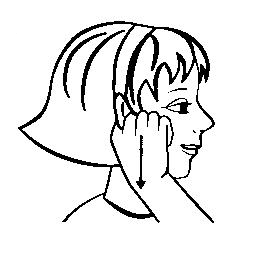 Их вперед сгибаем, тянем вниз за мочки 
(нагибание ушных раковин кпереди, оттягивание вниз)
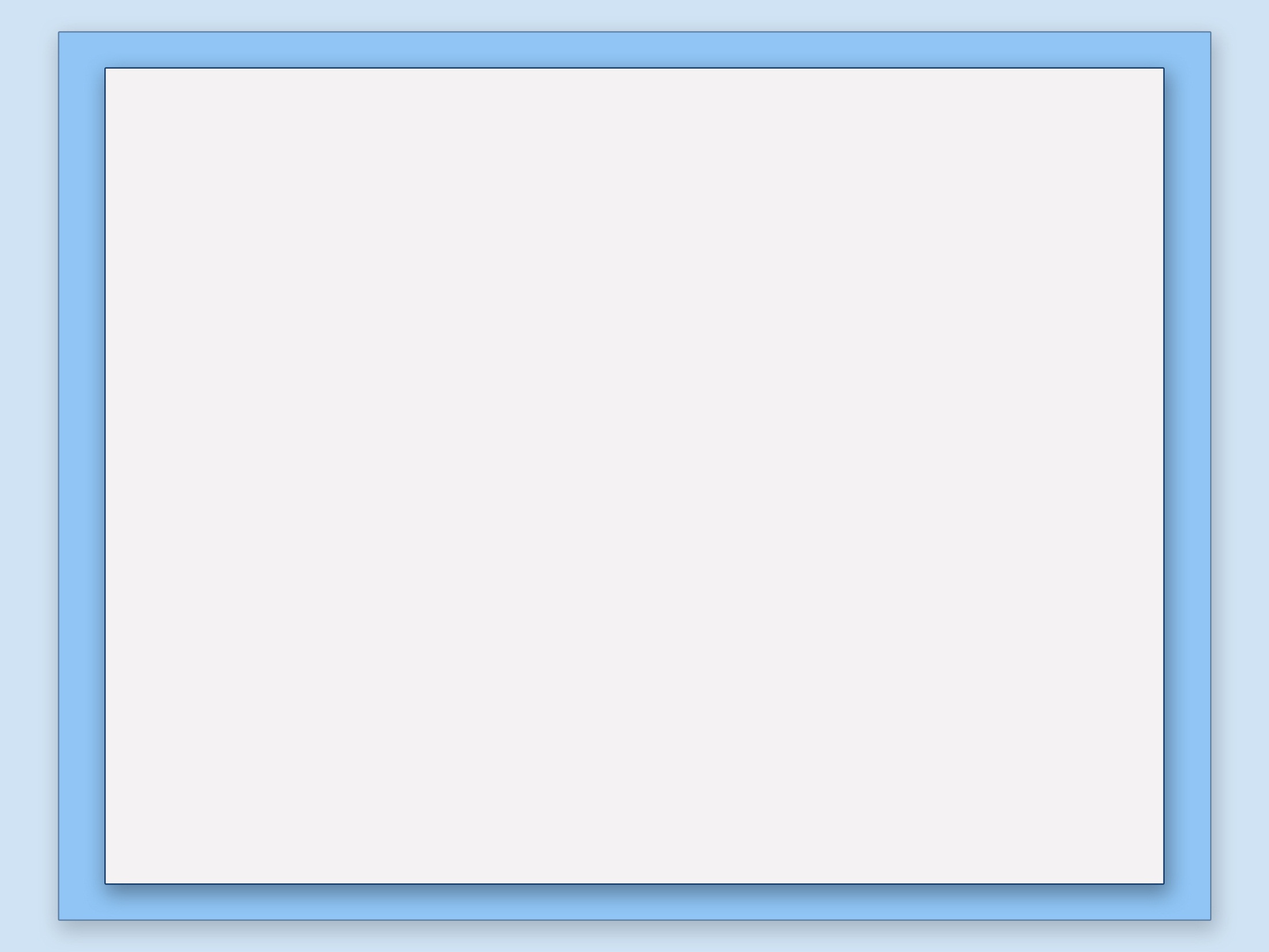 И потом уходим пальцами на щечки.
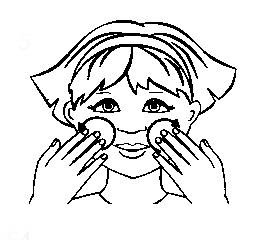 Щечки разминаем, чтобы надувались.
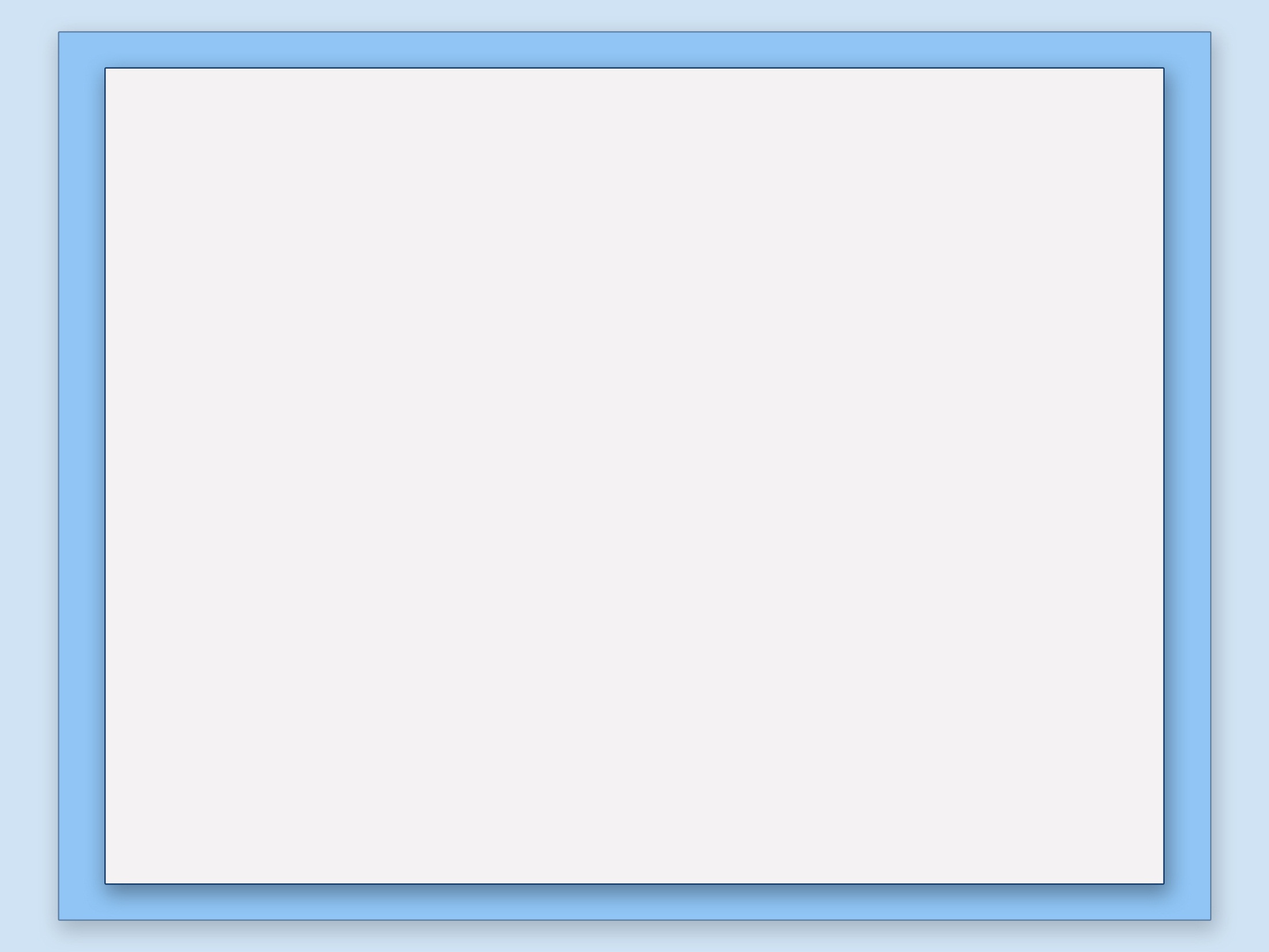 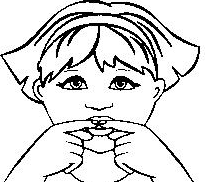 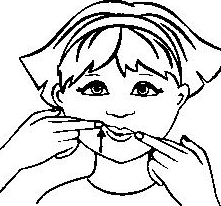 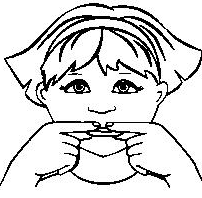 Губки разминаем, чтобы улыбались.
(разминаем губки: верхнюю и нижнюю)
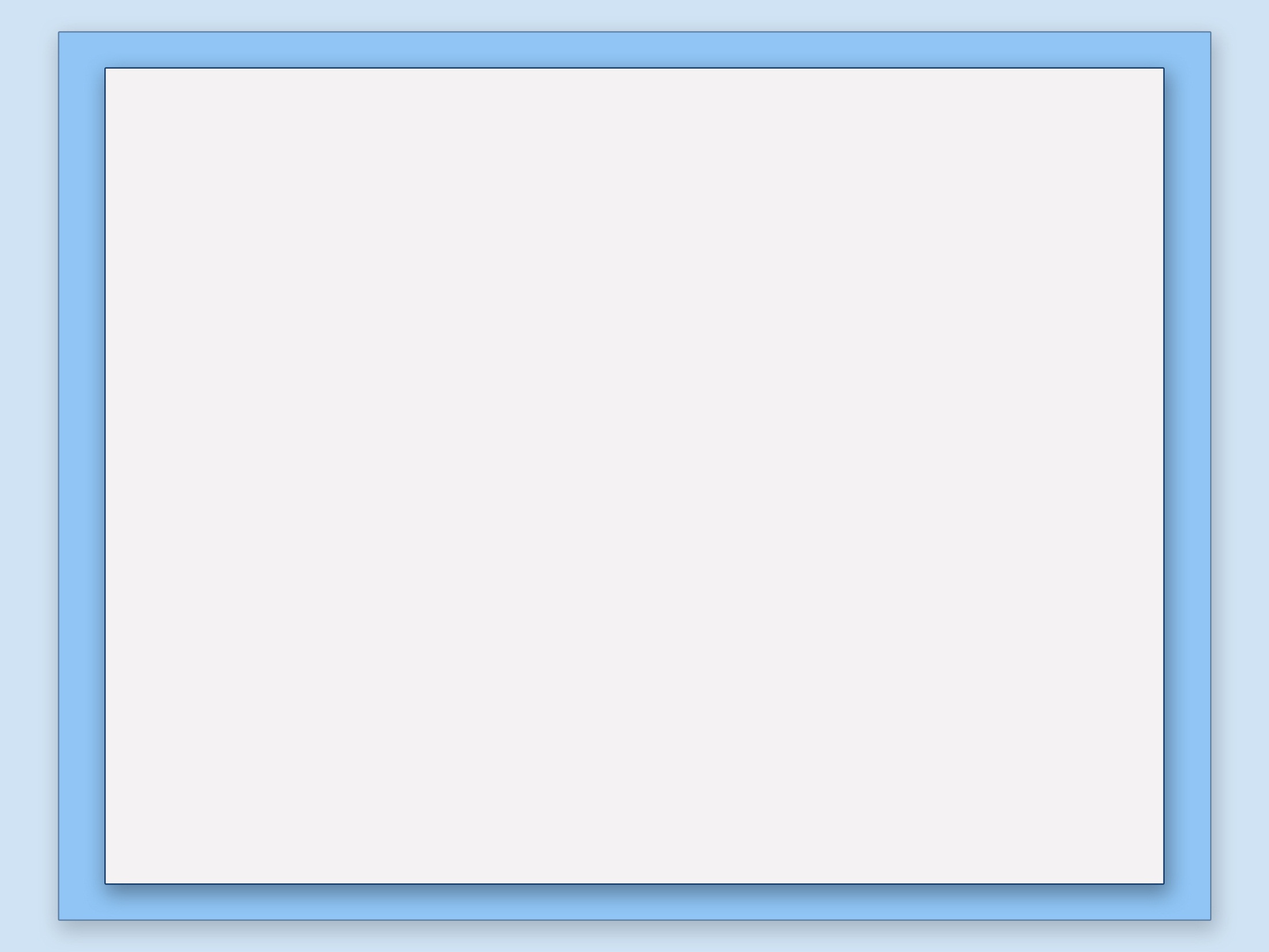 Упражнение 2
Артикуляционная гимнастика
«Лягушка-Хоботок»
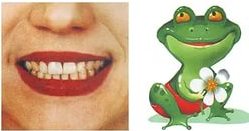 Свои губы прямо к ушкам
Растяну я как лягушка.
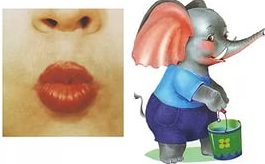 А теперь слонёнок я
Хоботок есть у меня.
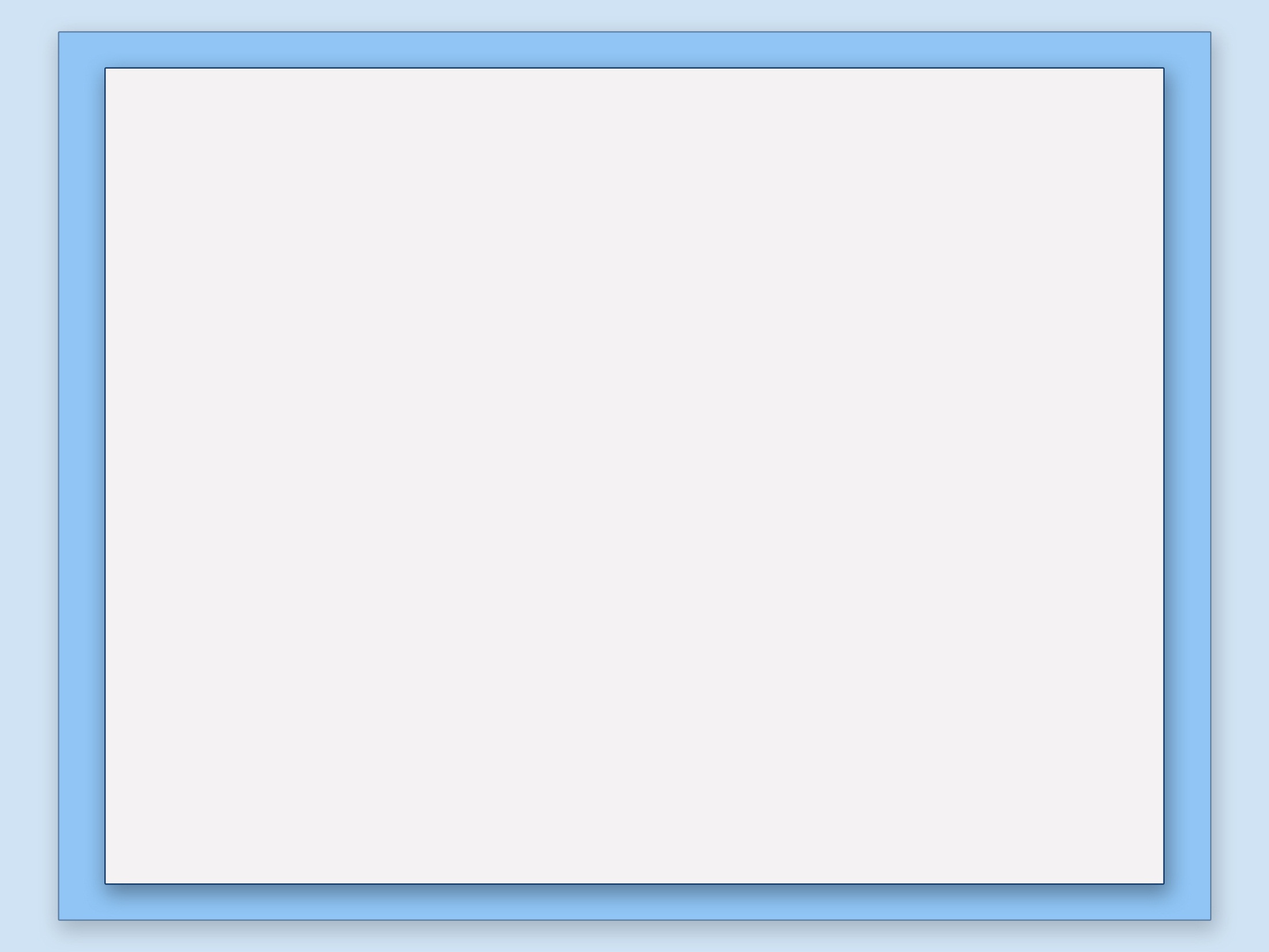 «Лопаточка!»
Язык лопаткой положи
И под счёт его держи.
Раз, два, три, четыре, пять.
Язык надо расслаблять.
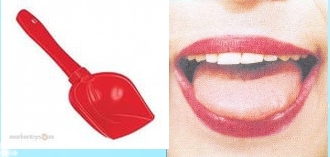 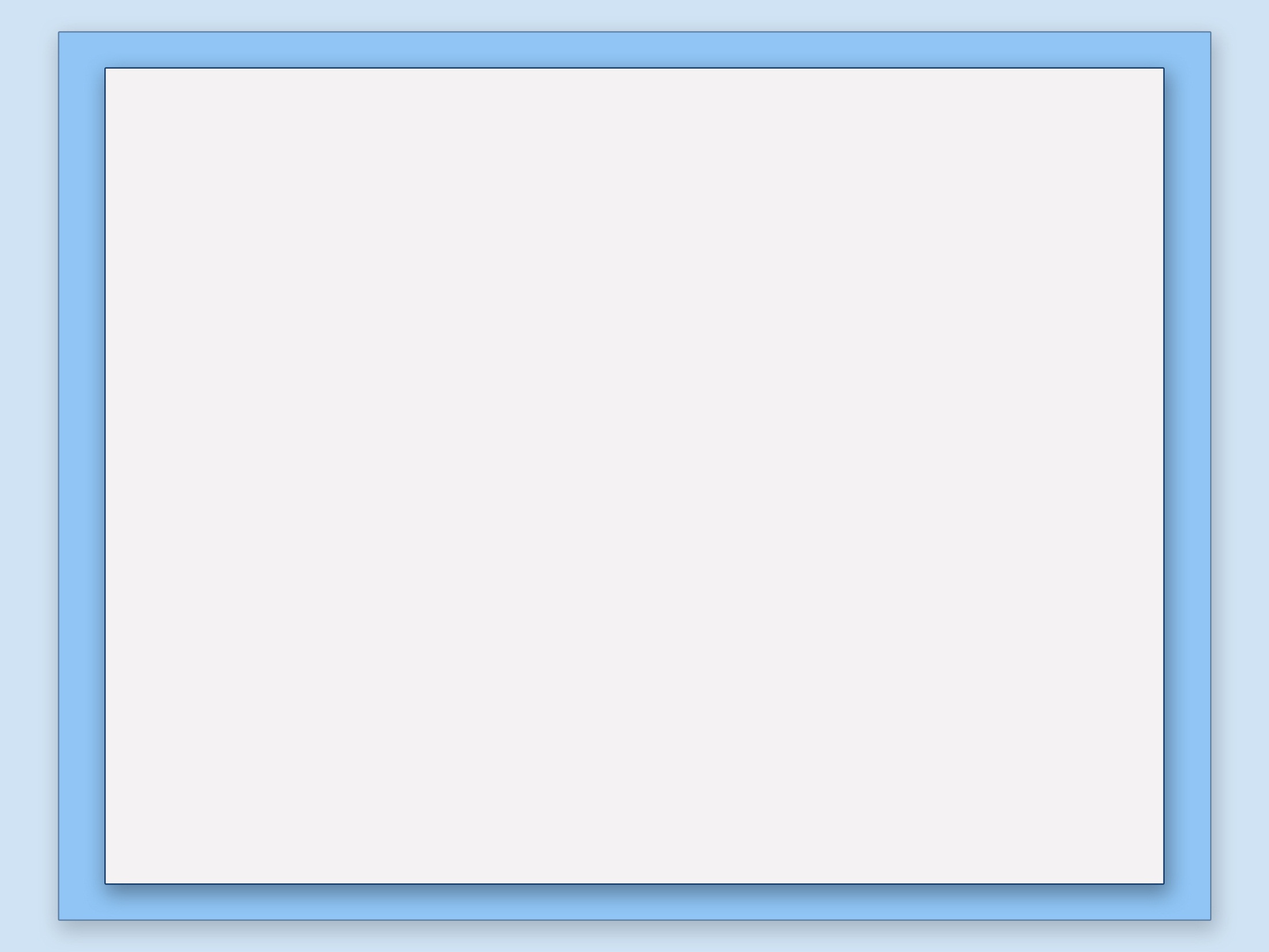 « Кошка сердится».
На скамейке у окошка
Улеглась и дремлет кошка.
Кошка глазки открывает,
Кошка спинку выгибает.
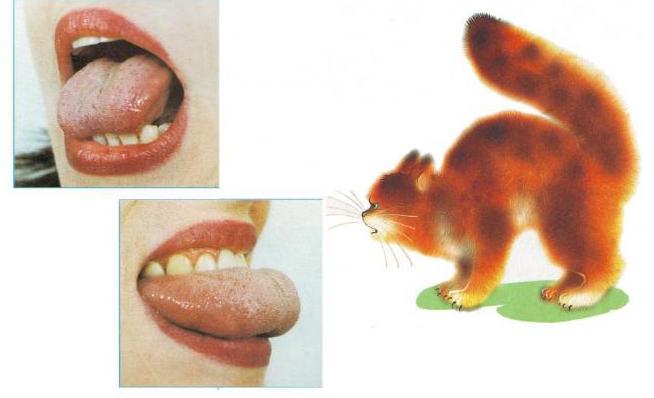 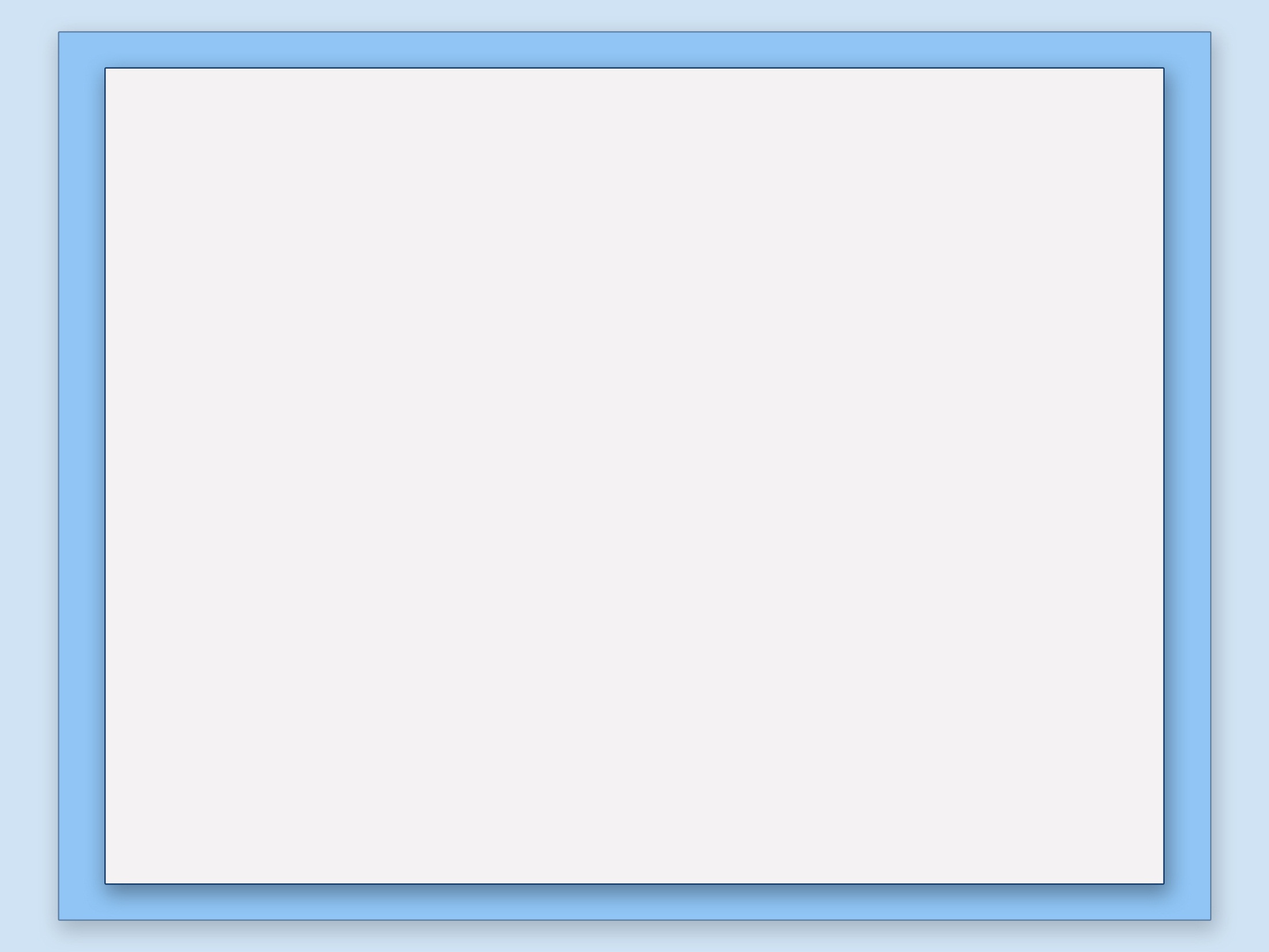 «Качели»
На качелях я катаюсь
Вверх – вниз, вверх – вниз.
Я всё выше поднимаюсь
Вверх, вниз! Вверх – вниз!
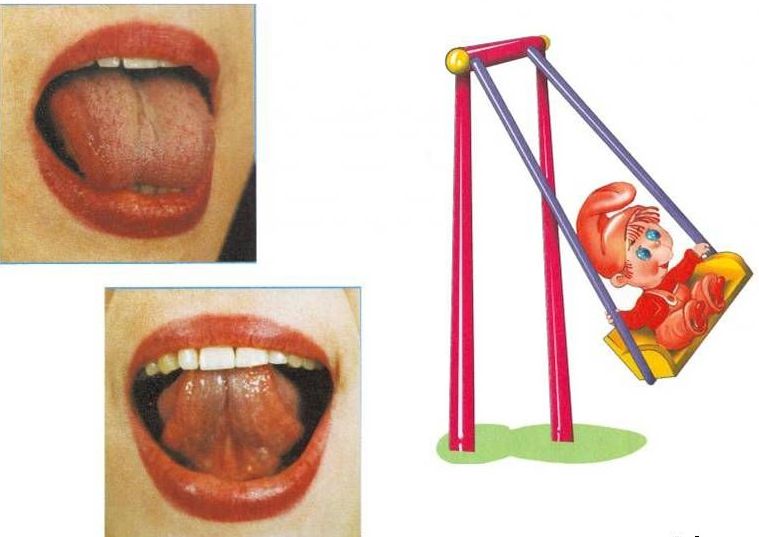 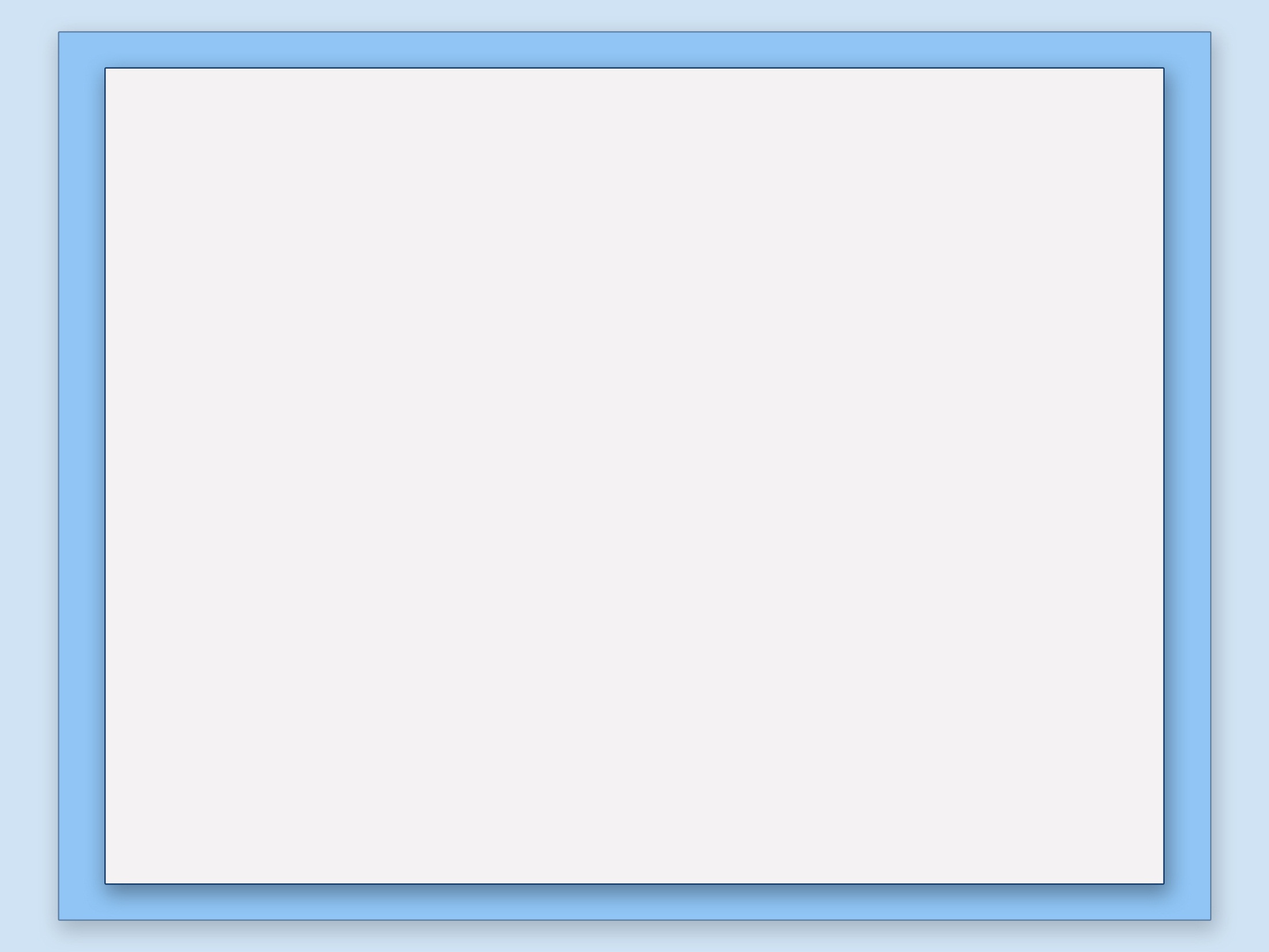 Упражнение 3
Игра «добавлялки»
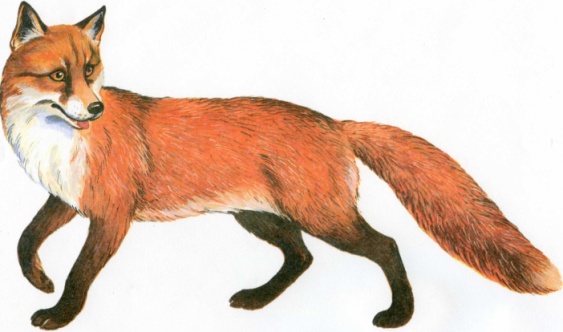 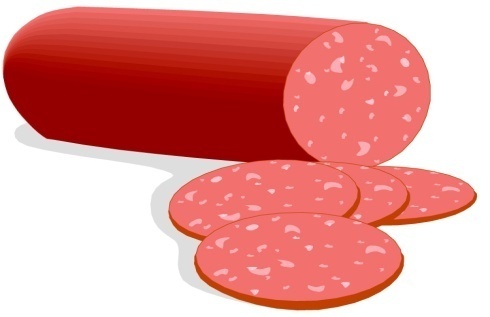 Колба (са)
Ли (са)
СА
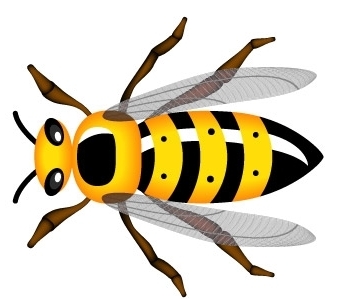 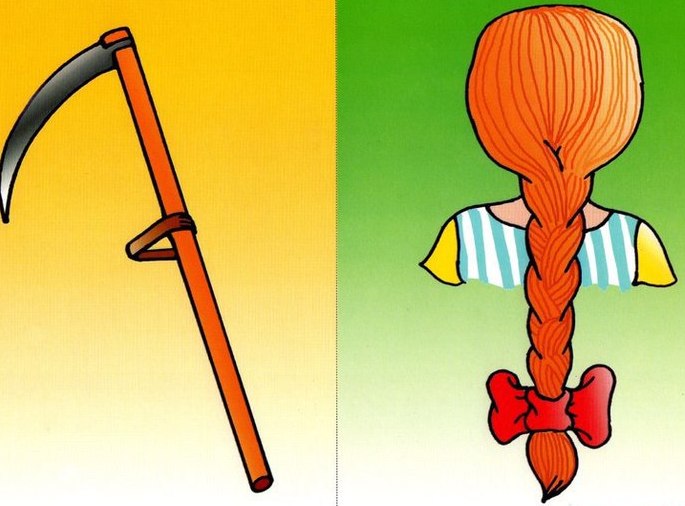 О (са)
Ко (са)
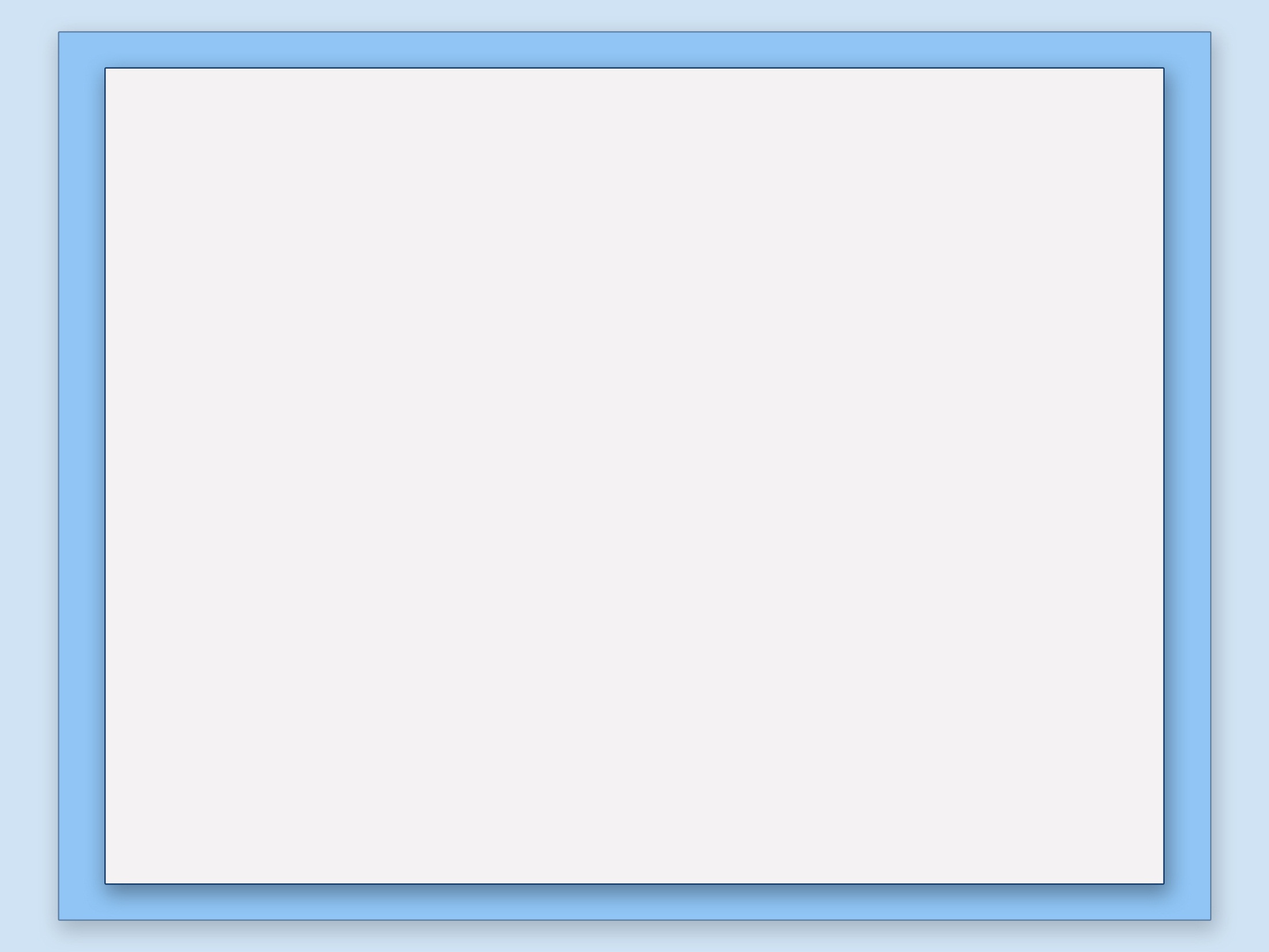 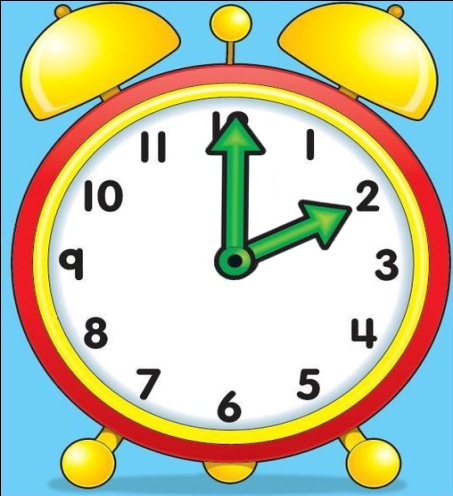 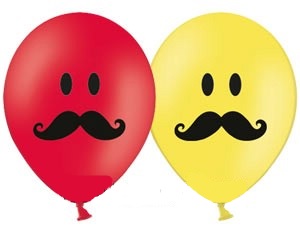 У (сы)
СЫ
Ча(сы)
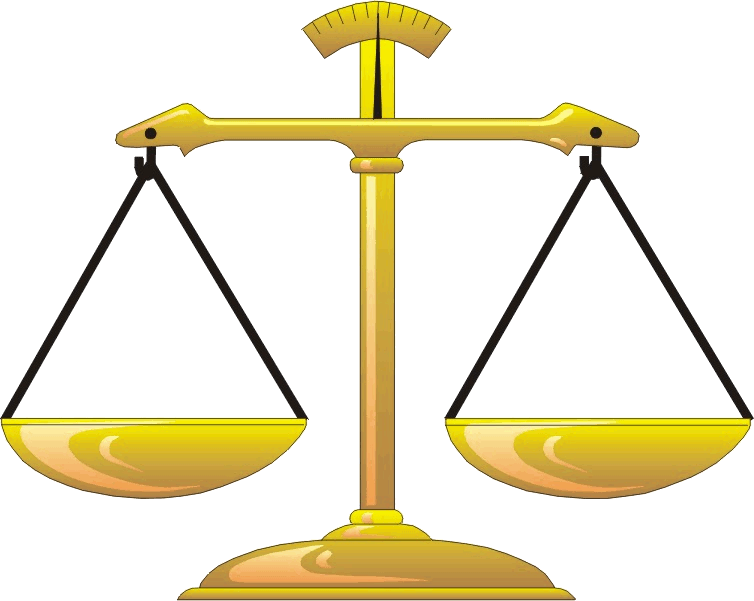 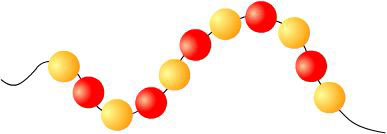 Бу (сы)
Ве(сы)
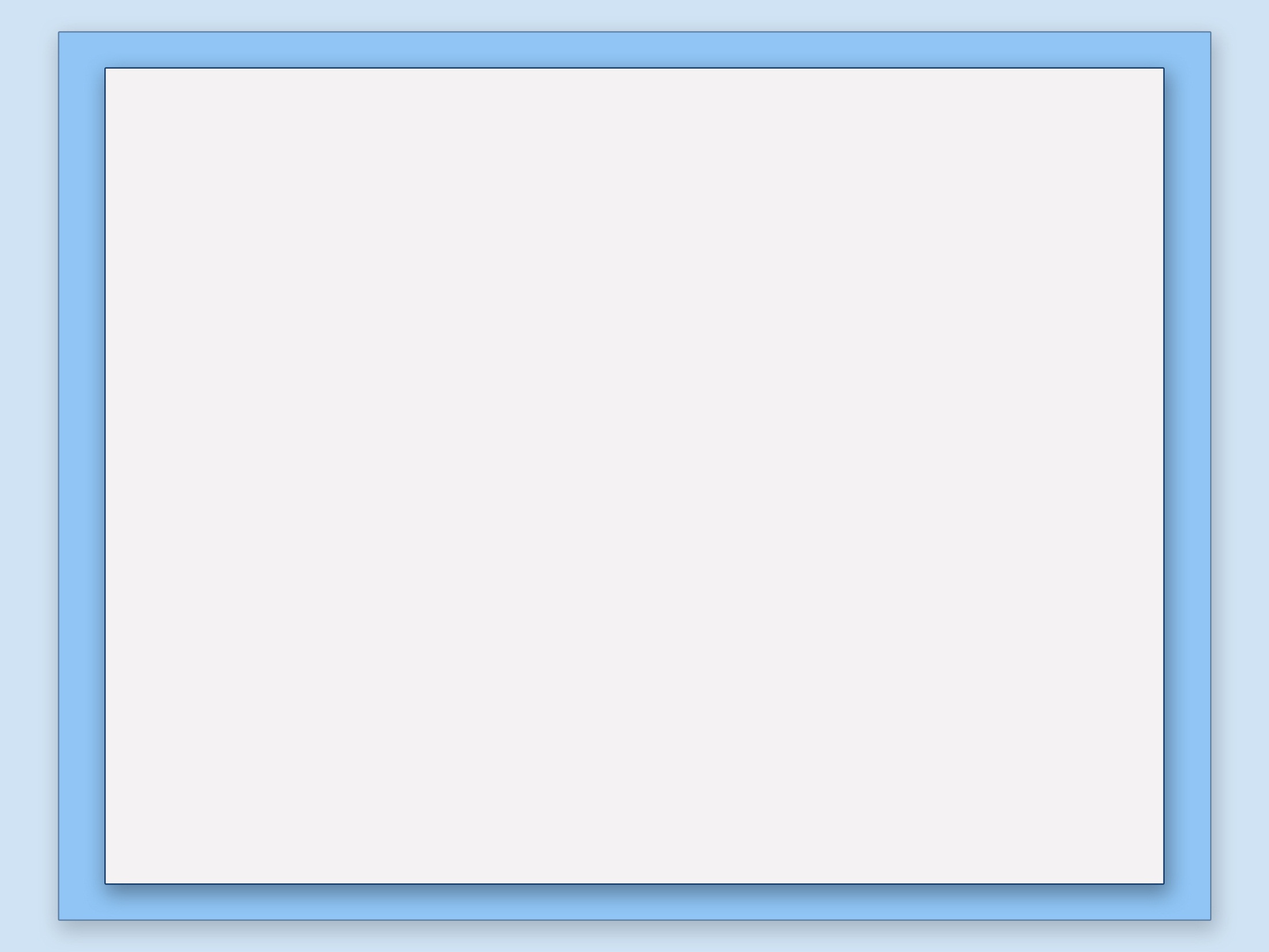 Упражнение 4
«Назови слова со звуком «с» 
и определи  что лишнее»
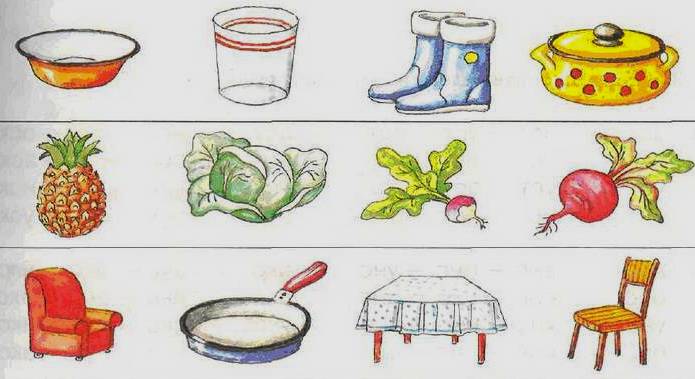 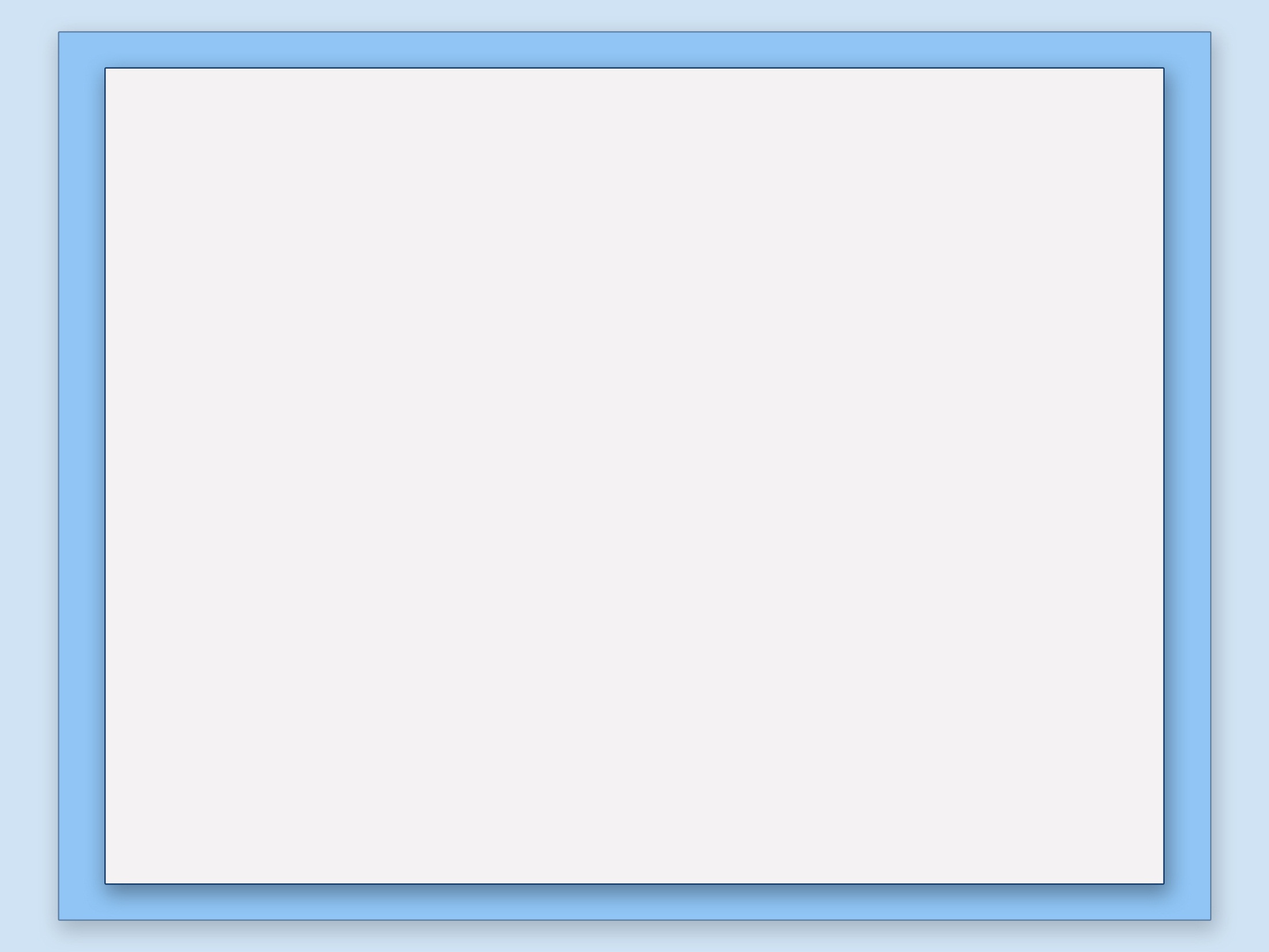 «Назови слова со звуком «с» 
и определи  что лишнее»
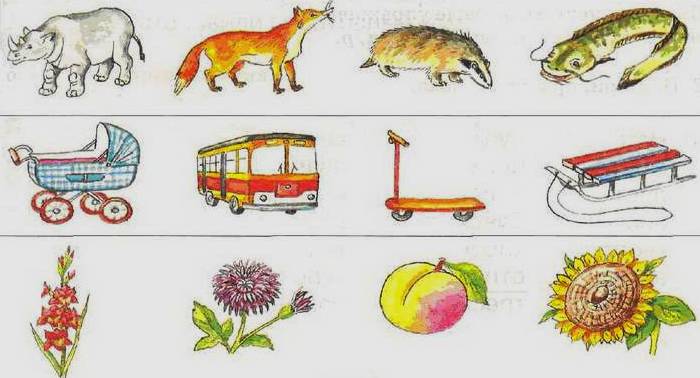 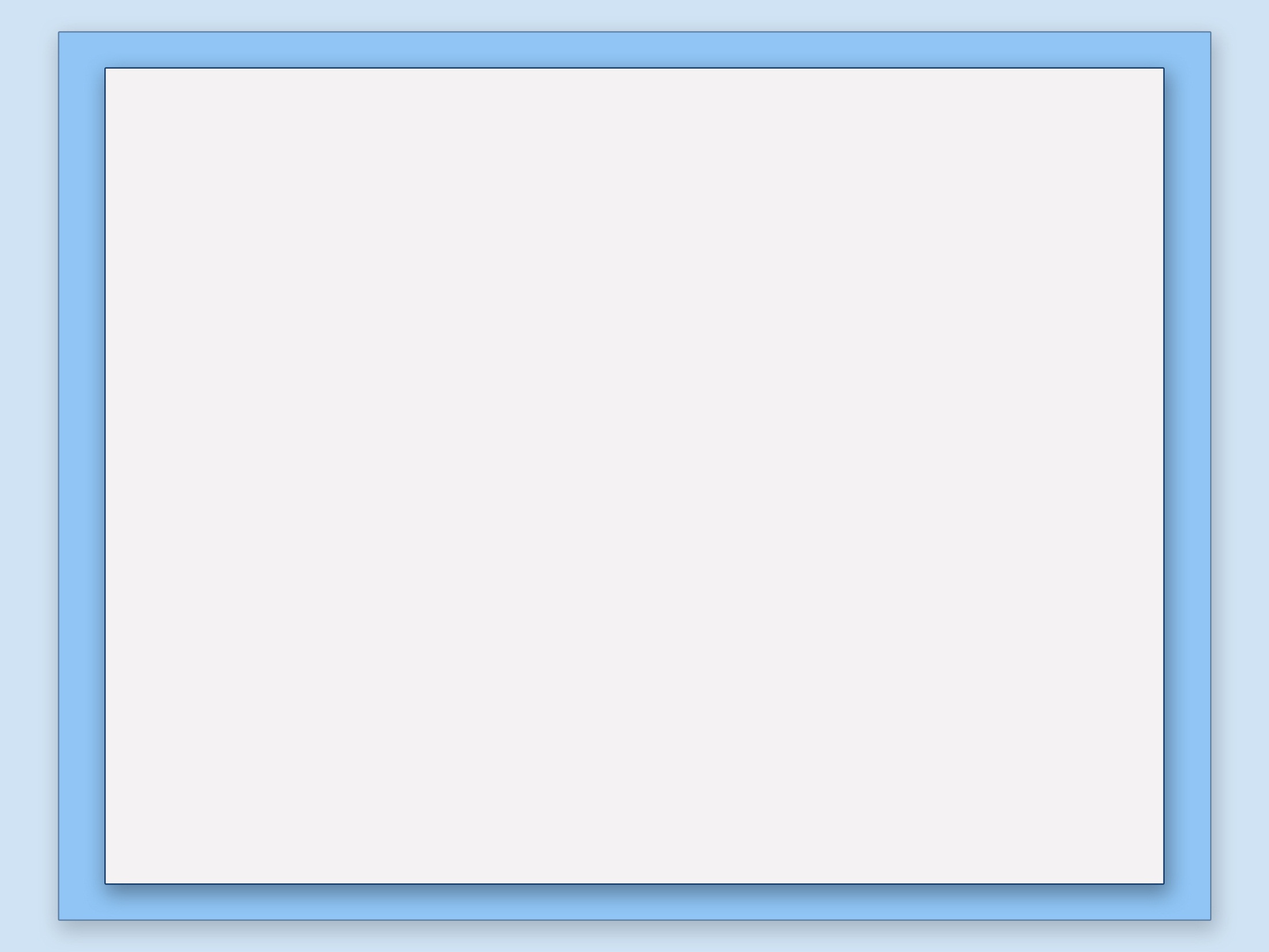 Упражнение 5
Игра «Считай и называй»
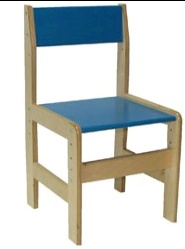 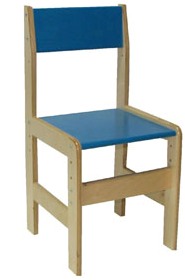 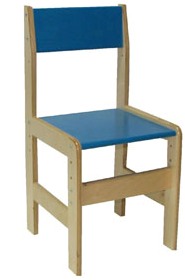 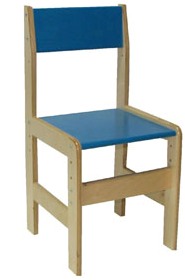 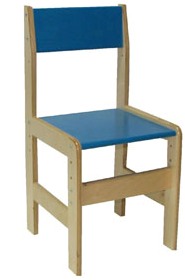 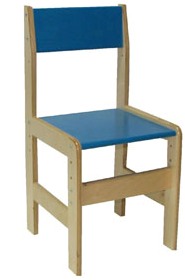 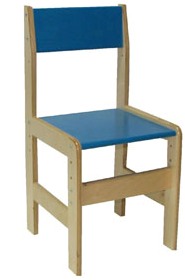 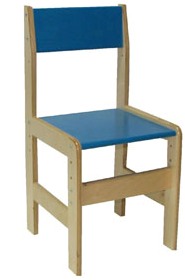 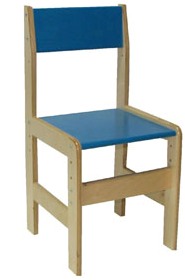 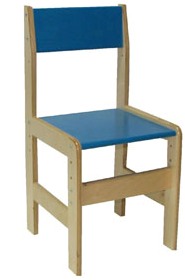 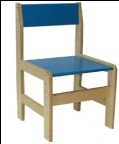 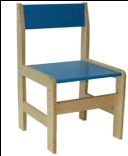 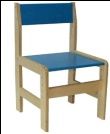 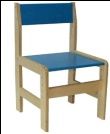 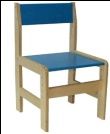 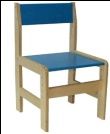 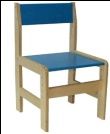 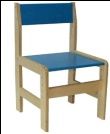 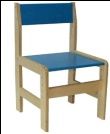 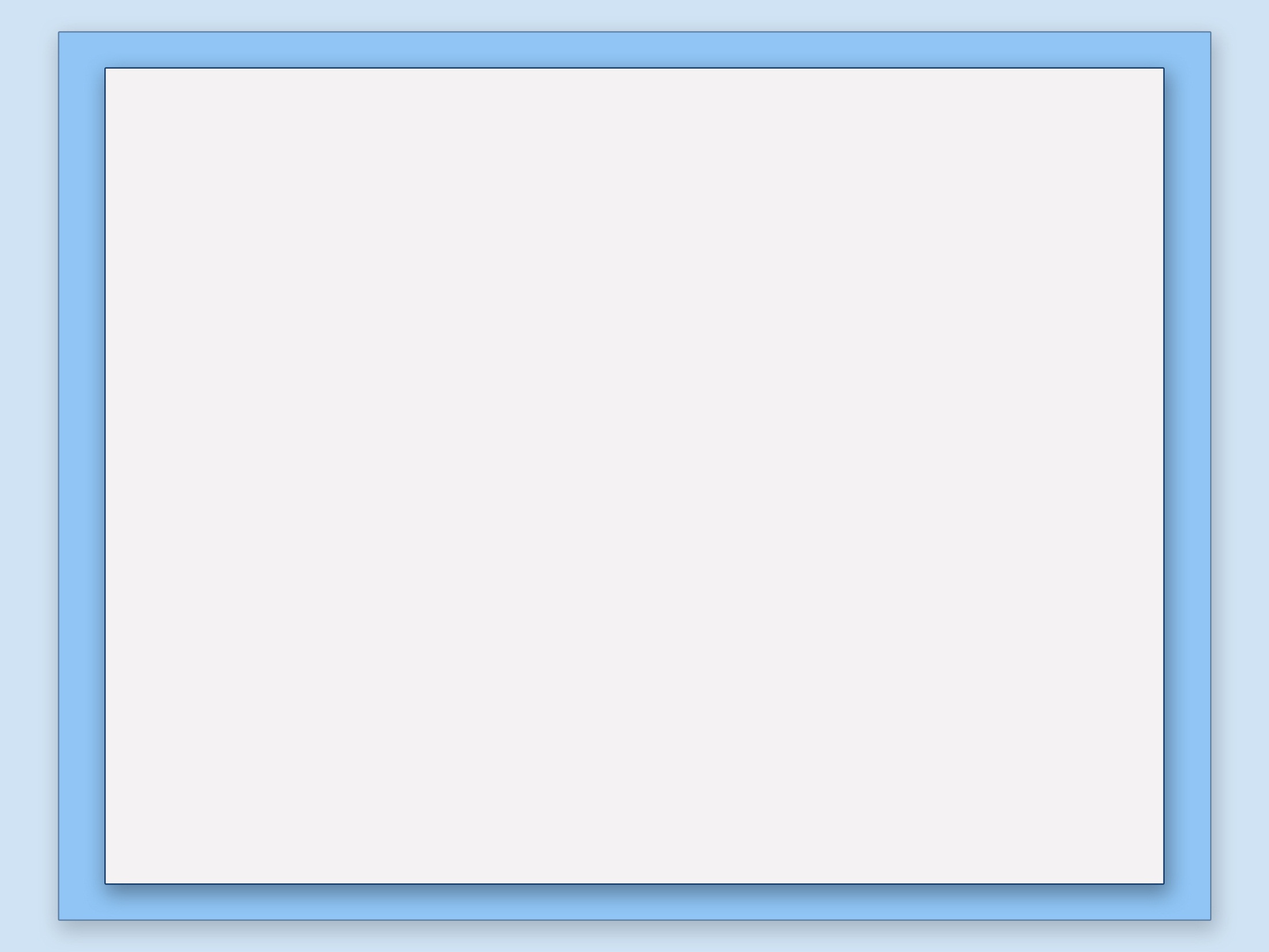 Упражнение 6
«Повтори  чистоговорки»
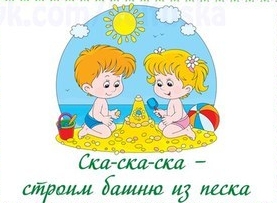 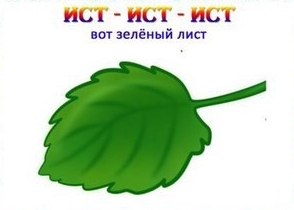 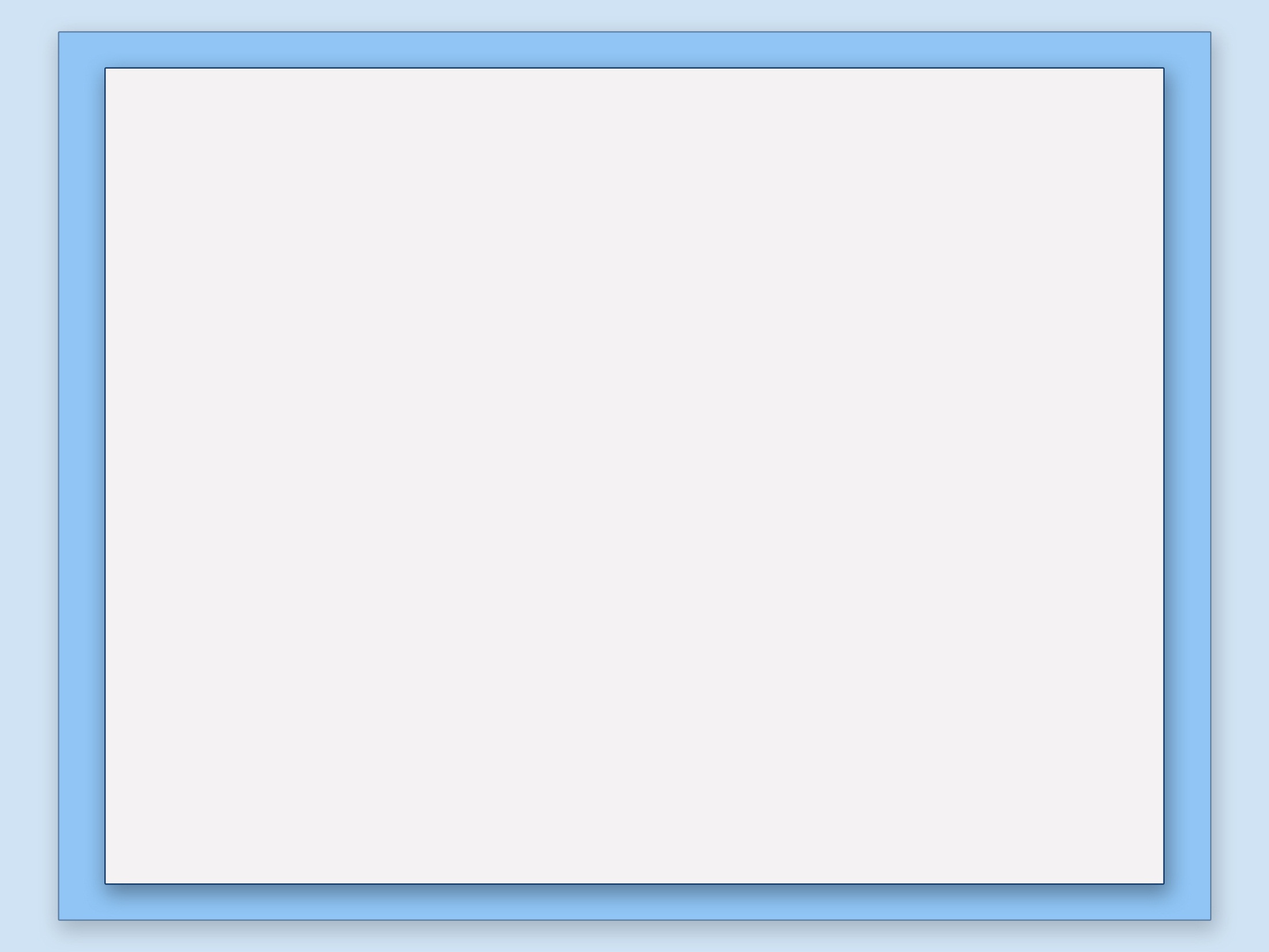 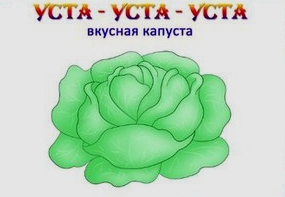 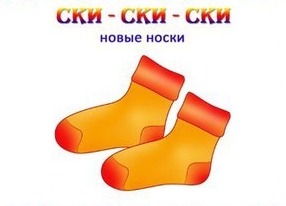 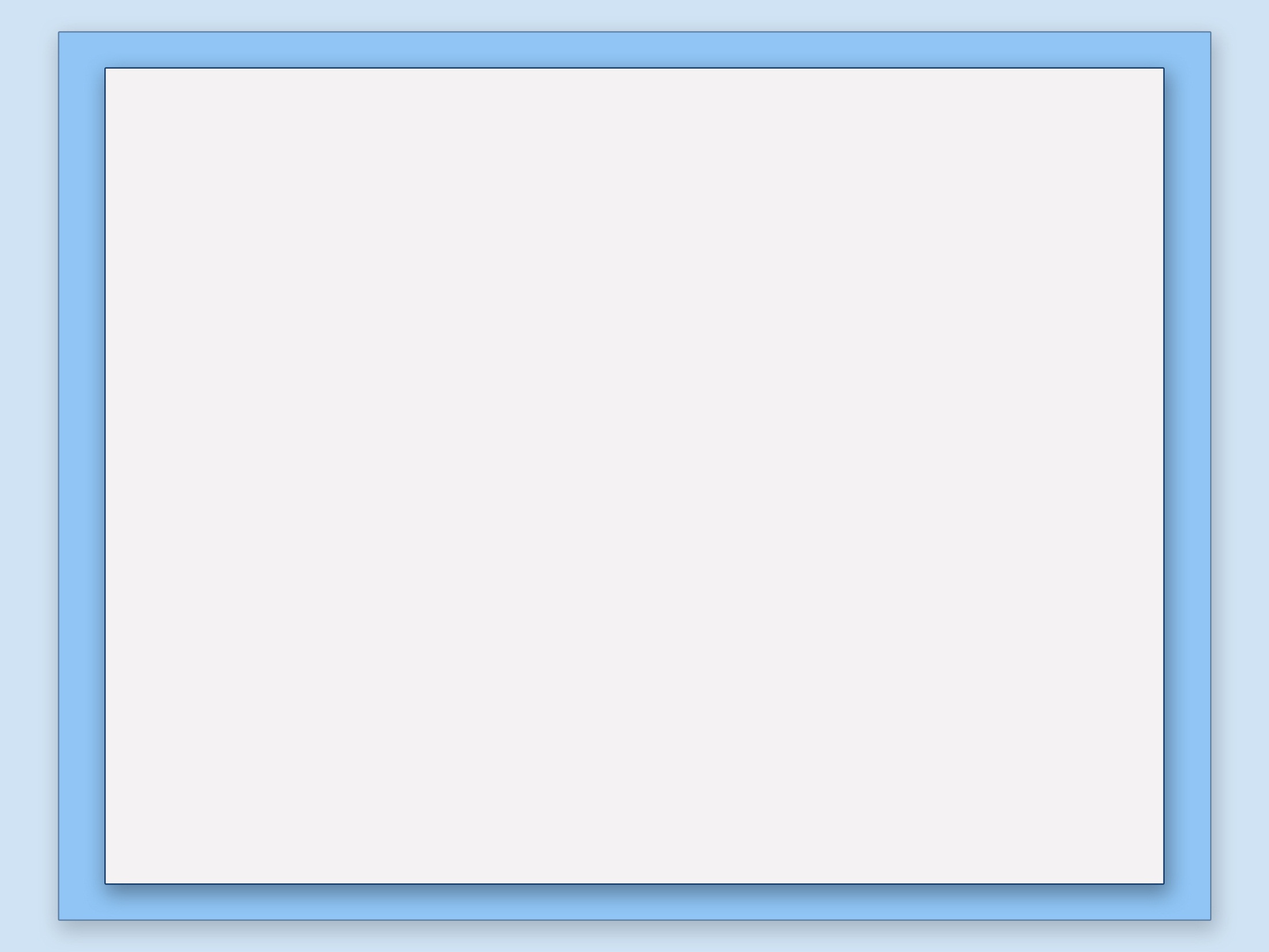 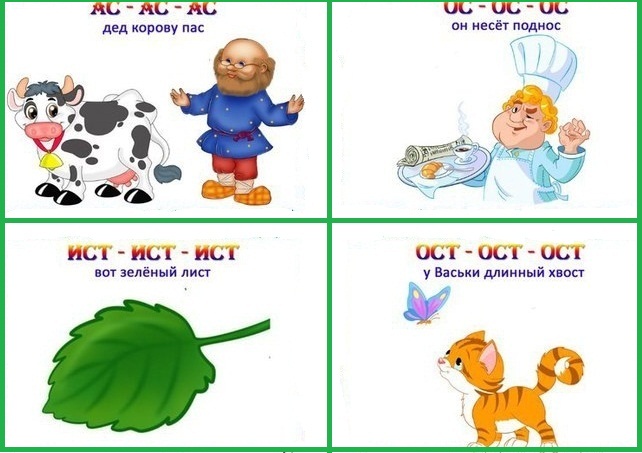 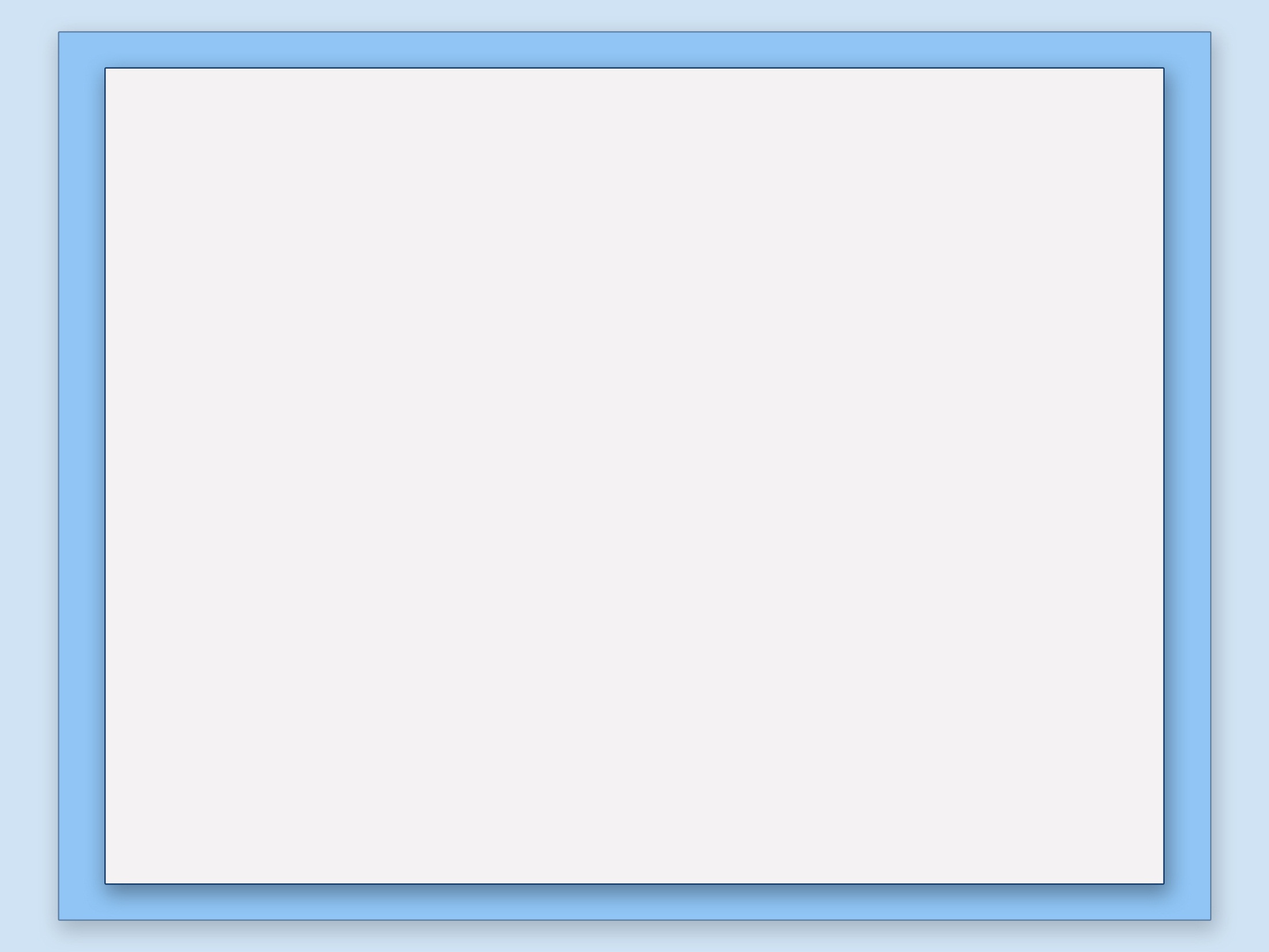 МОЛОДЦЫ !!!
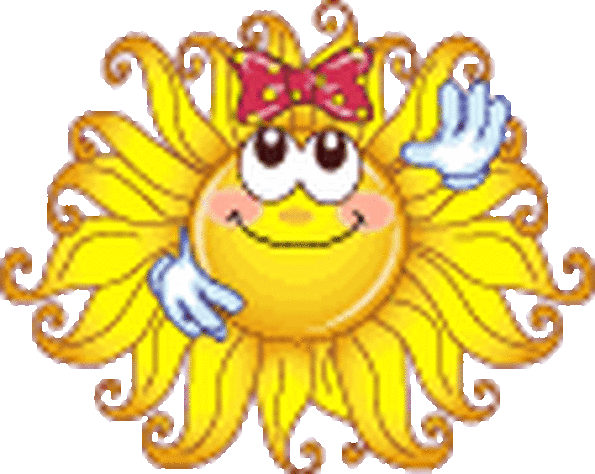